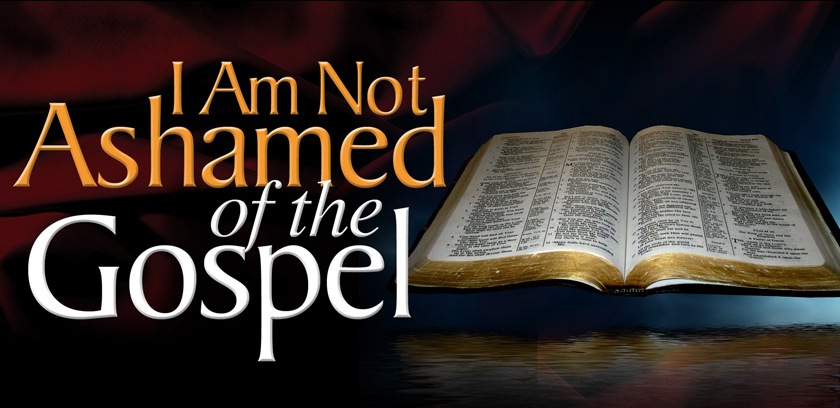 Romans 1:16-17
Richard Thetford									              www.thetfordcountry.com
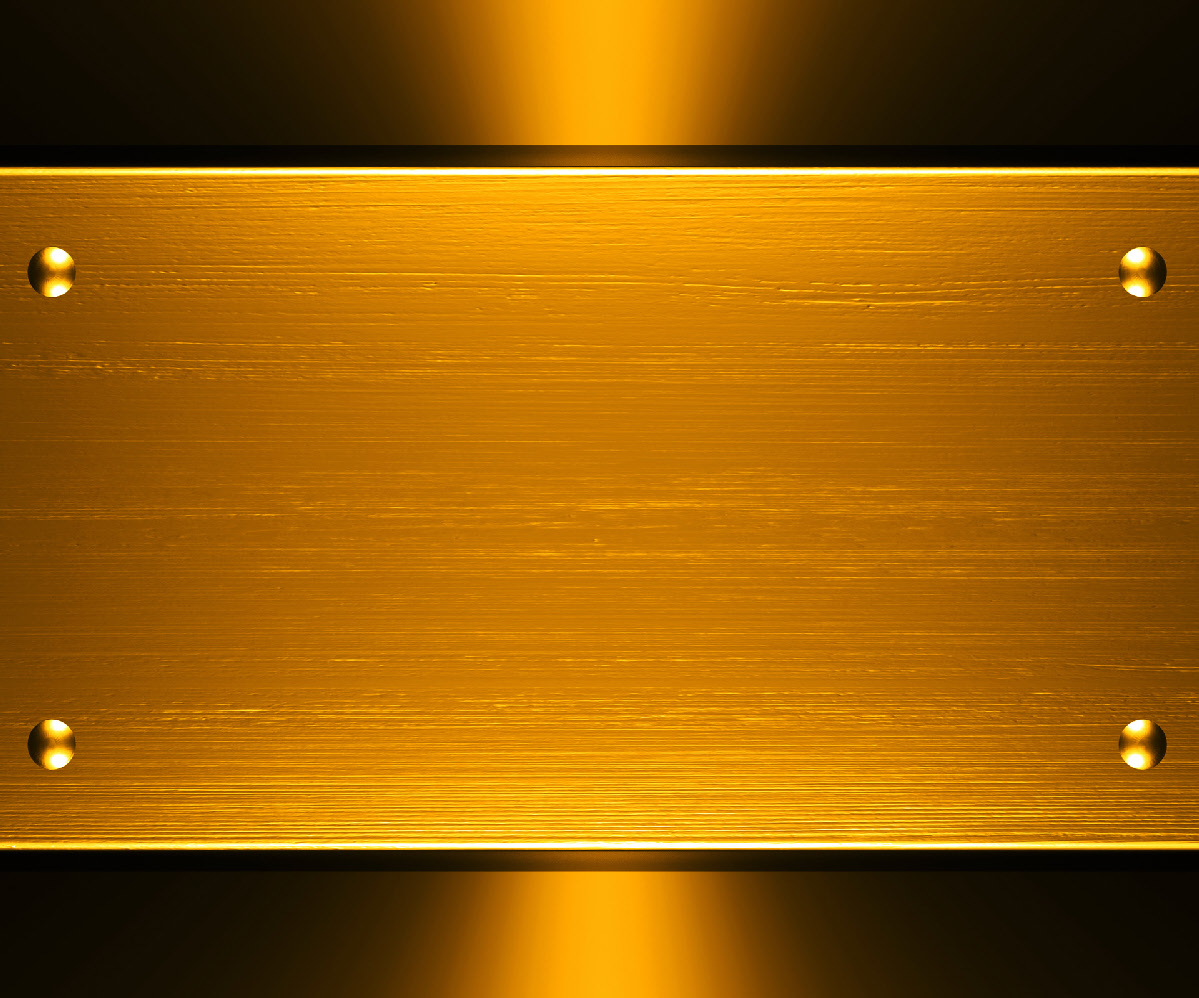 I Am Not Ashamed
It is a power
Mental, moral, spiritual
It is the power of God
1 John 2:15-17
It is the power of Godunto salvation
Romans 6:23
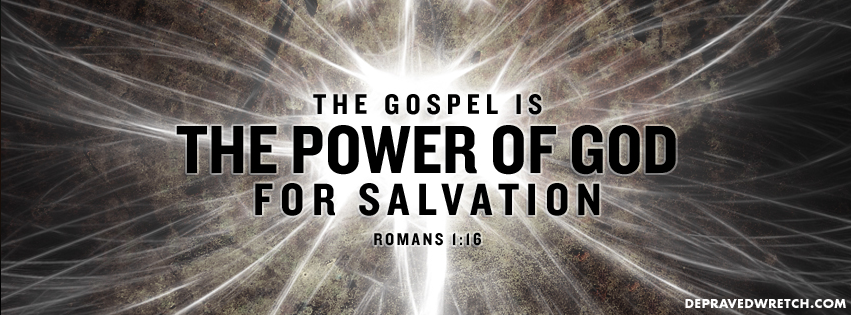 Richard Thetford									              www.thetfordcountry.com
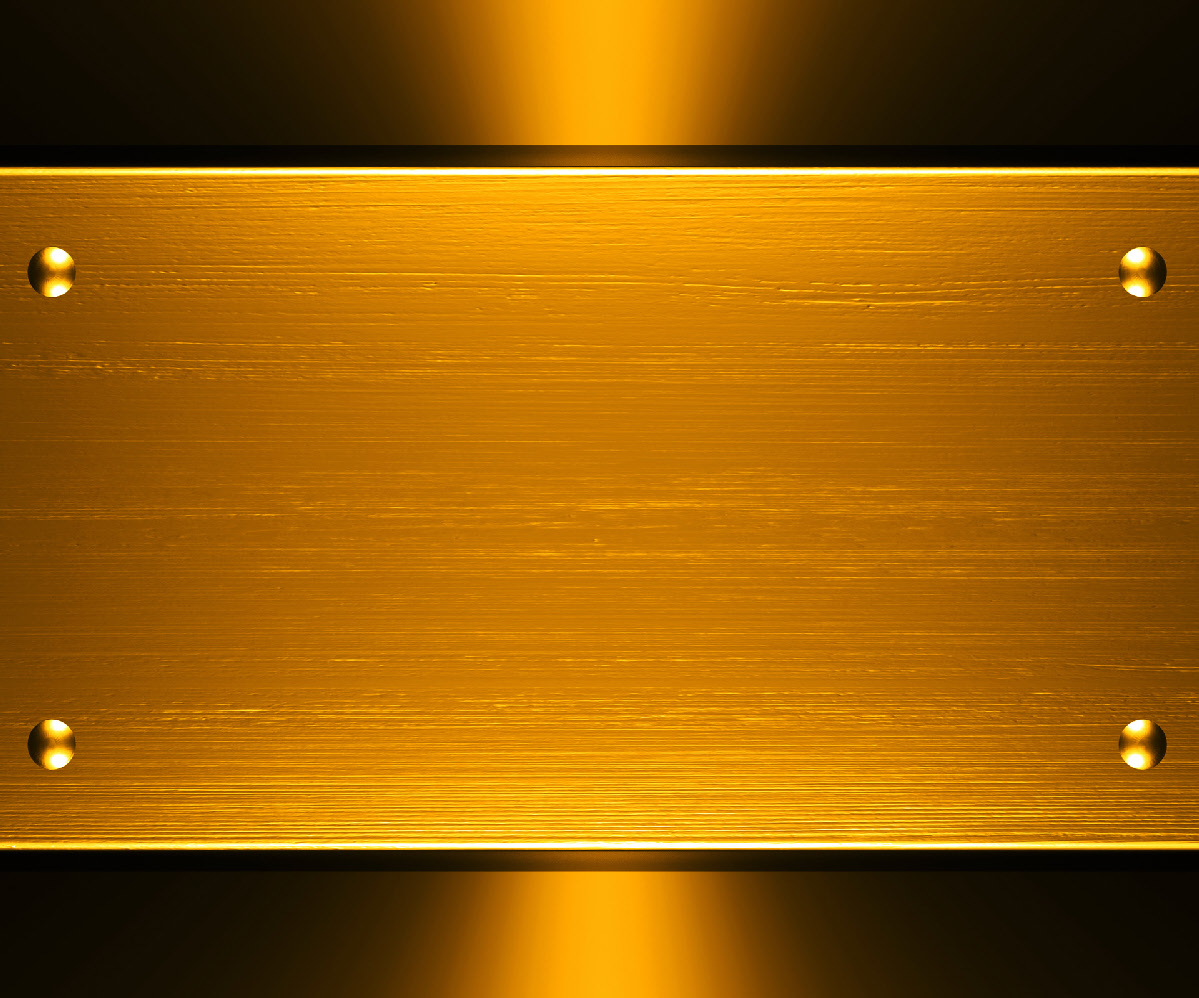 I Am Not Ashamed
It is the power of God to savewithout partiality
Mark 16:15
Acts 10:34
It is the power of God untosalvation on the simplest terms
Galatians 5:6
James 2:17
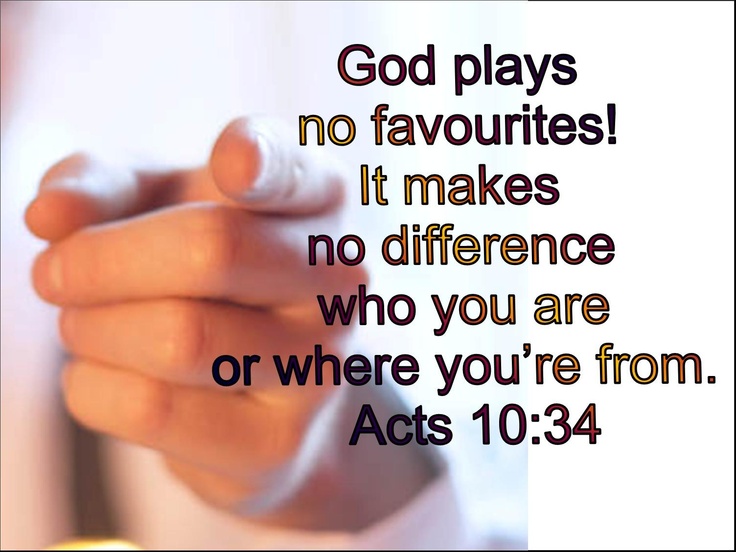 Richard Thetford									              www.thetfordcountry.com
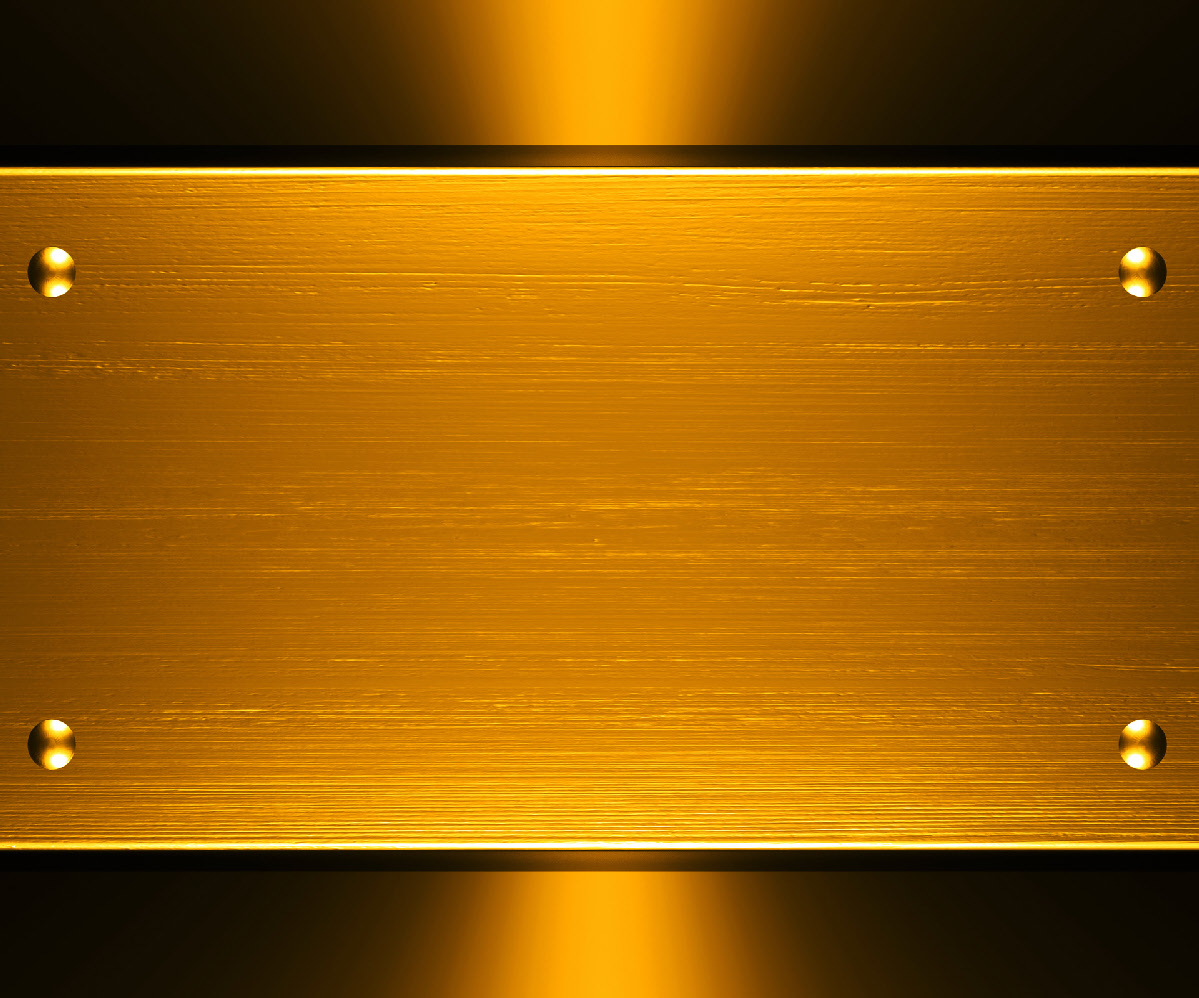 I Am Not Ashamed
It is a revealing power
God’s Character
Matthew 1:23
John 14:8-9
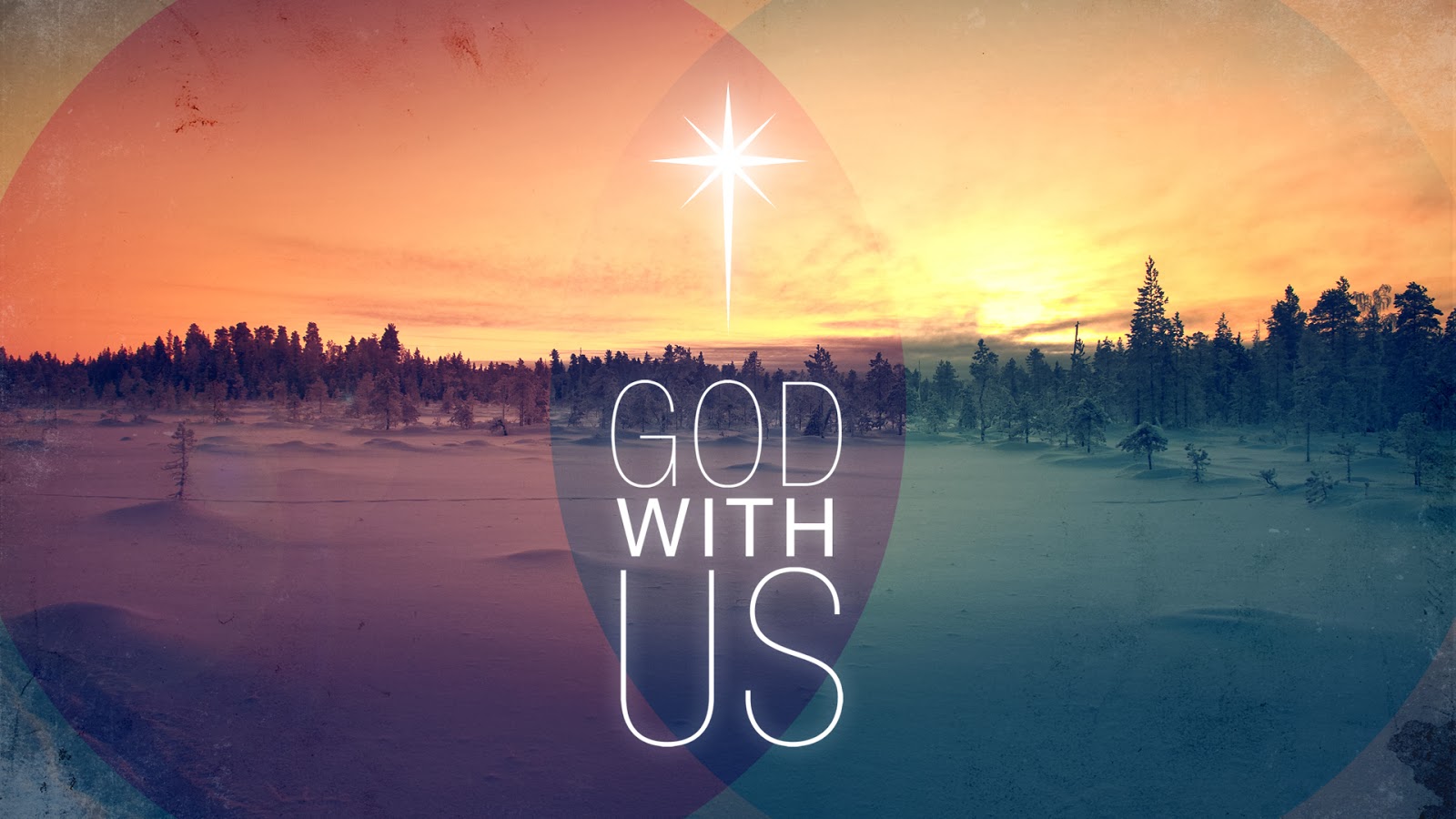 Richard Thetford									              www.thetfordcountry.com
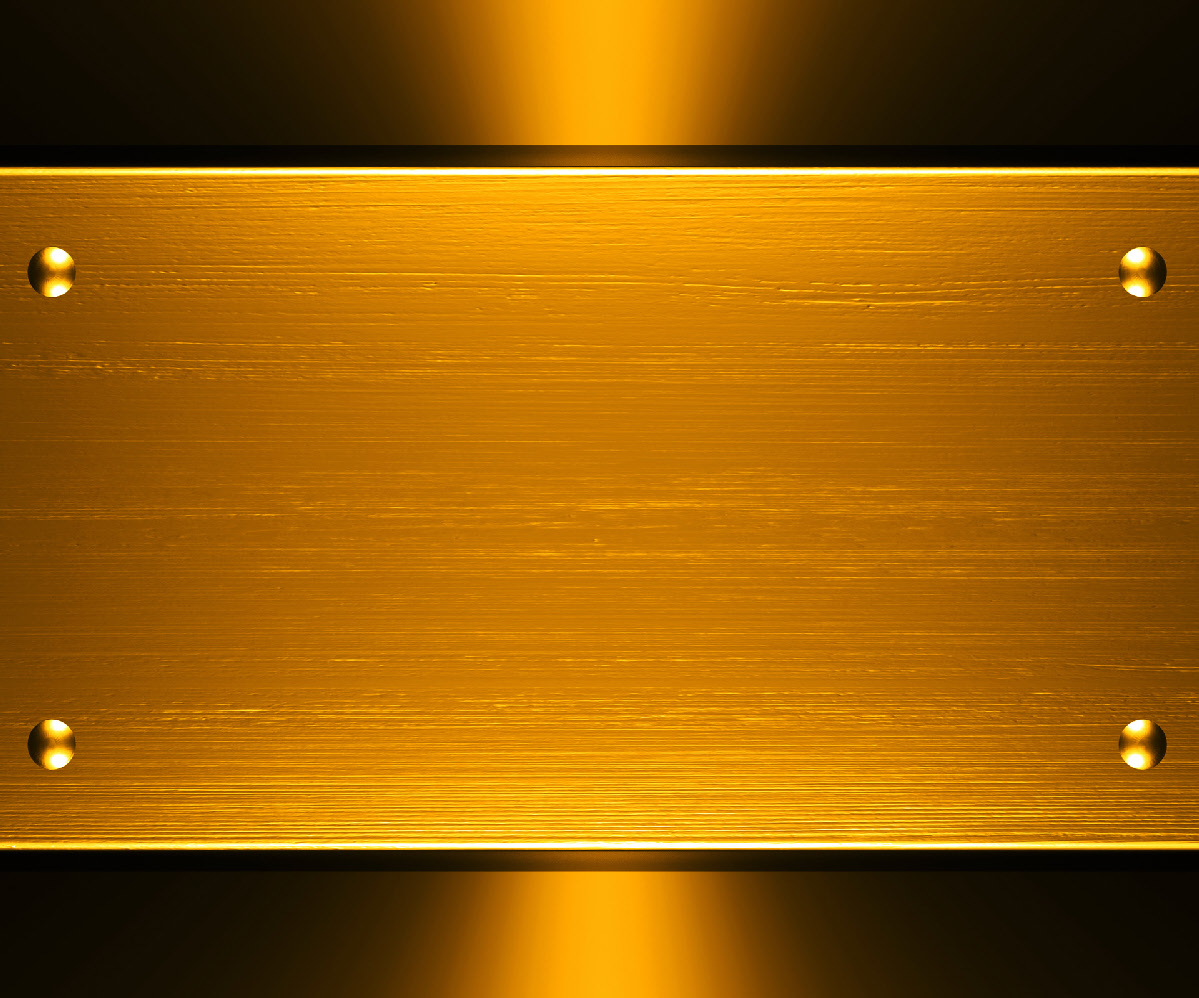 Conclusion
Saved by the gospel, don’t be ashamed of it
Declare it, defend it, manifest it in our daily lives
Severe consequences for those ashamed of it
Mark 8:38
Keep pressing on!
Luke 9:62
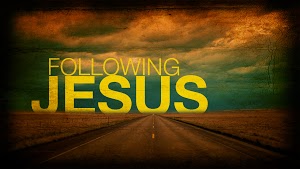 Richard Thetford									              www.thetfordcountry.com